Регистрация и представление  материалов
на  областной конкурс 
«Педагогические таланты Кузбасса»
Подготовка к	участию:
Изучить Положение;
 Выбрать номинацию, соответствующую вашим конкурсным материалам;
Пройти регистрацию.
«Педагогические таланты
 Кузбасса»
конкурсные работы участников, ставших  лауреатами, не допускаются до повторного  участия;
заочный тур – экспертиза работы;
очный тур – публичная защита работы;
ВАЖНО! Верно определить номинацию  (п.2.9 Положения);
жанры конкурсных материалов (п.2.9  Положения);
РЕГИСТРАЦИЯ
«Педагогические таланты Кузбасса»
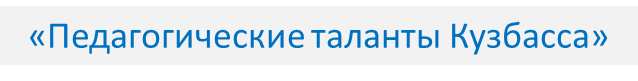 Педагогические таланты Кузбасса
Педагогические таланты Кузбасса
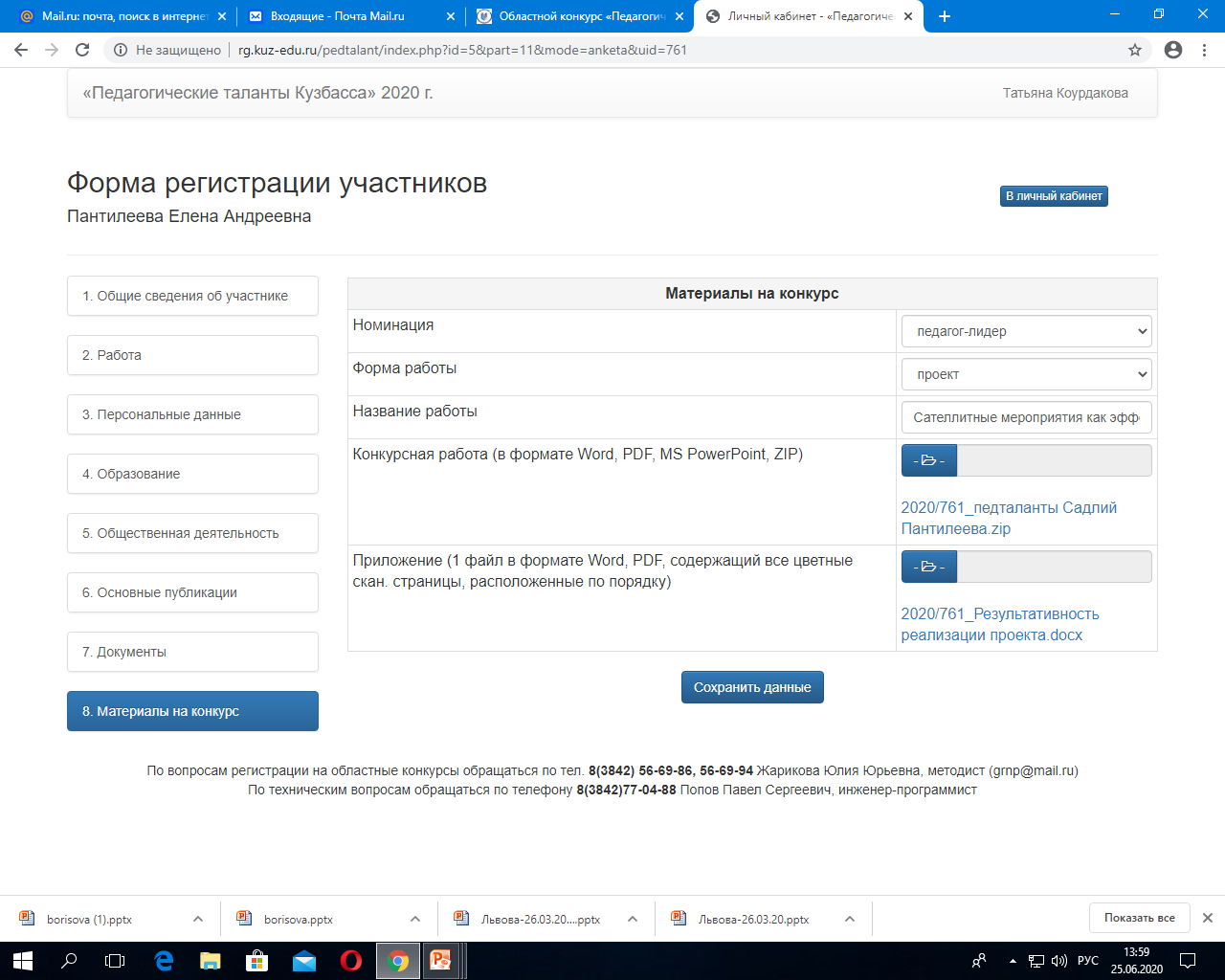 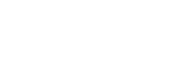 Технология составления  методических материалов:  структура и содержание.
Методические материалы
методические  рекомендации
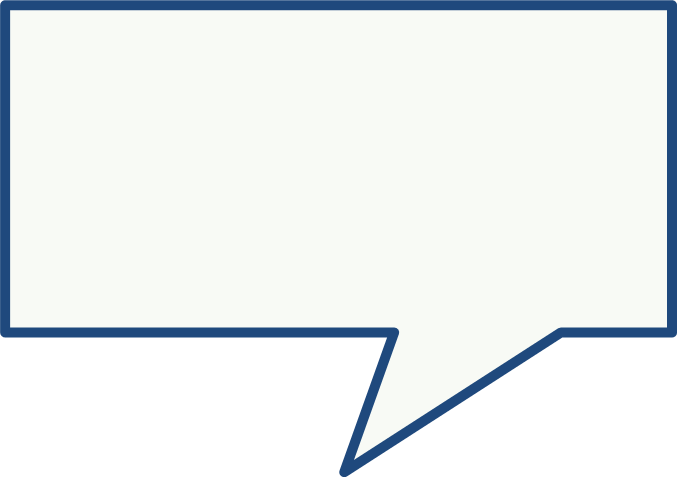 Содержат предложения (указания)  по выполнению какой-либо работы,  организации процесса
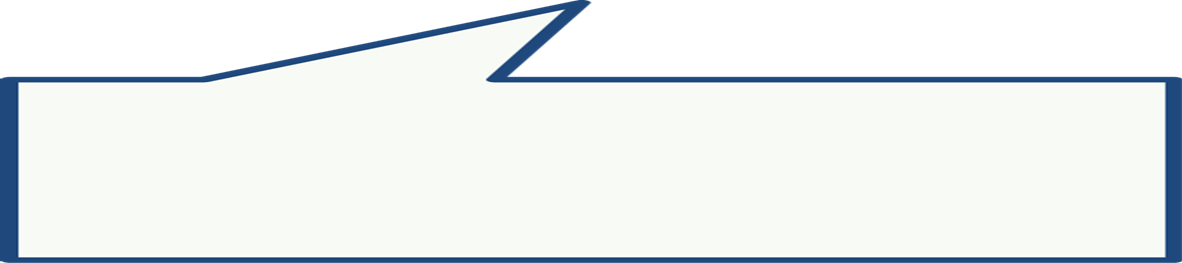 Раскрывают одну или несколько  методик, выработанных на основе  положительного опыта, при
организации и проведении  мероприятий/занятий/работ
Методические рекомендации
Структура:
Методические рекомендации
Аннотация:
3-4 предложения   (о чем? для кого?)
КАКОЙ проблеме посвящены
Методические рекомендации посвящены…
В методических рекомендациях изложены…
В методических рекомендациях даются…
В методических рекомендациях рассматриваются…
КОМУ может быть полезна
Методические рекомендации предназначены…
Методические рекомендации заинтересуют…
Методические рекомендации рассчитаны…
Методические рекомендации
Пояснительная записка:
Актуальность
анализ проблемы/ситуации, положения дел
Цель
оказание методической помощи…
Краткое описание ожидаемого результата
позволит  выстроить/организовать/обеспечить…
Новизна
Практическая значимость
Методические рекомендации
Содержание:
Что делать? (в т.ч. поэтапно)
Как делать? С помощью чего? (формы, методы,  инструментарий)
Советы по решению организационных вопросов  (разработка плана работы, формирование рабочих  групп, кадровое, материально-техническое
обеспечение и т.д.)
Трудности/затруднения и возможности их  преодоления
Типичные ошибки/предостережения
Методические материалы
методические  пособия
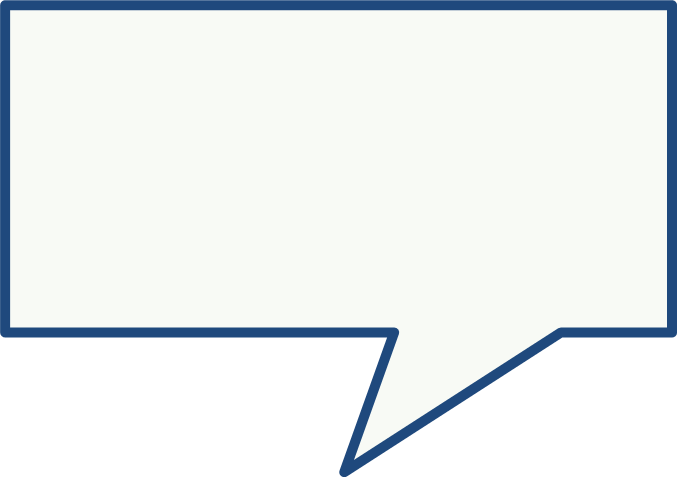 Содержит материал, раскрывающий суть,  отличительные особенности и методики  учебного курса, воспитательной,  методической работы
Методические   пособия
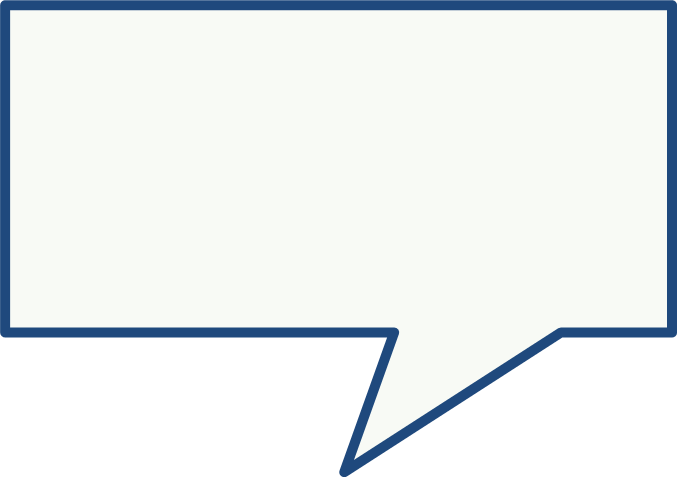 Комплексный  вид методической  продукции, обобщающий
значительный опыт, накопленный в  системе образования/методической  работы и содержащий рекомендации  по его использованию и развитию
В системе
образования
В отдельных ОО
По направлению
работы
По предметной/  образовательной  области
По категории
педагогов
По категории
обучающихся
Методическое пособие
Структура:
Методическое пособие
Актуальность
анализ проблемы/ситуации, положения дел
Цель
оказание методической помощи…
Краткое описание ожидаемого результата
Позволит выстроить/ организовать/ обеспечить…
Новизна
Практическая значимость
Методическое пособие
Теоретическая часть
научно-педагогическое  обоснование содержания  пособия, характеризуется  собственная  методологическая позиция  автора.
Практическая  часть
систематизируется и классифицируется фактический  материал, содержатся практические рекомендации,  приводятся характерные примеры тех или иных форм и методик  работы.
Дидактическая   часть
дидактические материалы (схемы, таблицы,  рисунки и т. п.), иллюстрирующие практический материал, различные  необходимые нормативные документы,   использование которых позволит педагогу  или методисту организовать свою работу в  соответствии с имеющимися требованиями.
Желаем  творческих и профессиональных успехов!!!